Component Files and the DFS
Richard Smith
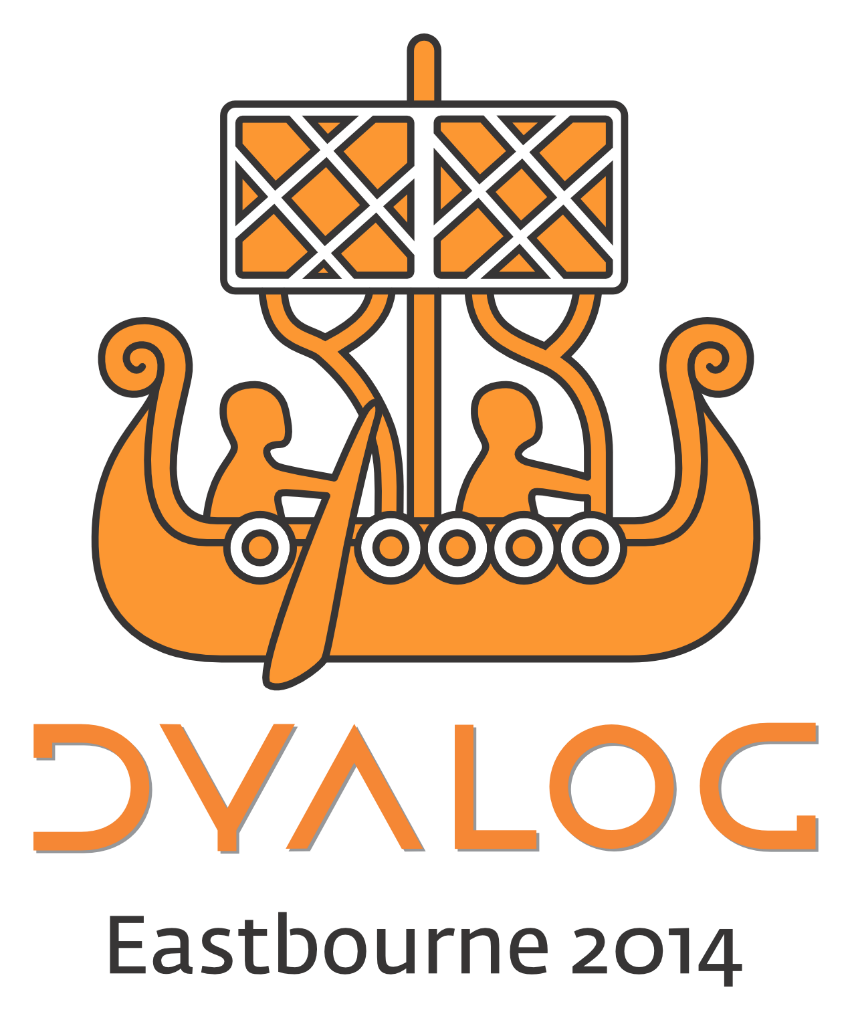 Topics
1. New features in V14.0
2. Dyalog File Server (DFS) V2.0
3. Future possibilities
Section 1
New in V14.0
Slide 2
Small Span files
No new small span files
V14.0 variant options
⎕FCREATE
 fid (⎕FCREATE ⍠ 'J' 3) 1
J, C and Z properties may be specified
S and U will be added in 14.1
 ⎕FCHK
 (⎕FCHK ⍠ 'Repair' 1) fid
V14.0 performance I
Read/write re-implemented
Faster, with no application changes
Best performance gains with:
Fast networks
Congested networks
Arrays with many elements of mixed type
V14.0 performance II
New syntax multiple component read
 ⎕FREAD 1 (⍳10) ≡  ⎕FREAD¨1,¨⍳10
File is locked only once
Semantic difference; performance gain
Faster but requires application changes
Benefits share tied files
V14.0 performance III
Compressed components
 'Z' 1 ⎕FPROPS 1
 fid (⎕FCREATE ⍠ 'Z' 1) 1
Compression on subsequent writes
Automatic decompression
V14.0 onwards, only
Performance gain on slow networks
Section 2
Dyalog File Server (DFS) V2.0
Slide 8
~DFS
APL  Client 1
APL  Client 2
APL  Client n
File server
File1
APL  Client 3
File2
File3
File4
APL  Client 5
APL  Client 4
DFS
APL  Client 1
APL  Client 2
DFS
APL  Client n
File1
APL  Client 3
File2
File3
File4
APL  Client 5
APL  Client 4
DFS overview
Supports component and native files
Client/server (local/remote/distributed)
Written in APL
Underlying storage mechanism is DCF
Conga, MiServer, Interpreter support
Client presents a namespace containing DCF-compatible functions and extensions
HTTP Monitor (Browser)
Monitor
Provides monitoring and instrumentation
Exposes HTTP Interface
Locks Server
Handles all FHOLD and NLOCK requests
APL Client Session 1
Master Server
Manages Login requests
APL Client Session 2
File Server 2/test
APL  Client Session n
File Server 1/prod
File1
File Handler Thread 1
File3
File Handler
Thread 2
File2
Backup Server
Takes backups
File Server 2 Delegate 1Performs long-running tasks like FCHK or FCOPY on behalf of a server
Slide 12
DFS advantages
Security
Performance
Resilience
Additional functions
Monitoring and admin
Backup and restore
APL thread support
DFS security
No access to files except via DFS
No loading into editors and viewing contents
User authentication required
No default User 0
Access matrix honoured
DFS performance
Exclusive ties
Locking and caching benefit
 FHOLD is faster; scales better
Delegates
Overall better than DCF on Win/LAN
DFS resilience
Files are managed locally by “always-up” servers
Less sensitive to network glitches
Less sensitive to client stability
Clients can reconnect and resume
Journaling can cure problems; DFS can prevent them
DFS additional functions
SHAREFILE/AP compatibility
FHIST, FSTATUS, FUSERNO, FWHOIS
FRENAME share tied files
Usernames (configurable)
No “library number” concept
 MMOVE etc.
 NMKDIR etc.

     [1]
DFS monitoring and admin
Start and stop system
Monitor usage and performance
By file, user, operation etc.
Edit configuration
Manage clients
Users and their permissions
Kill connection
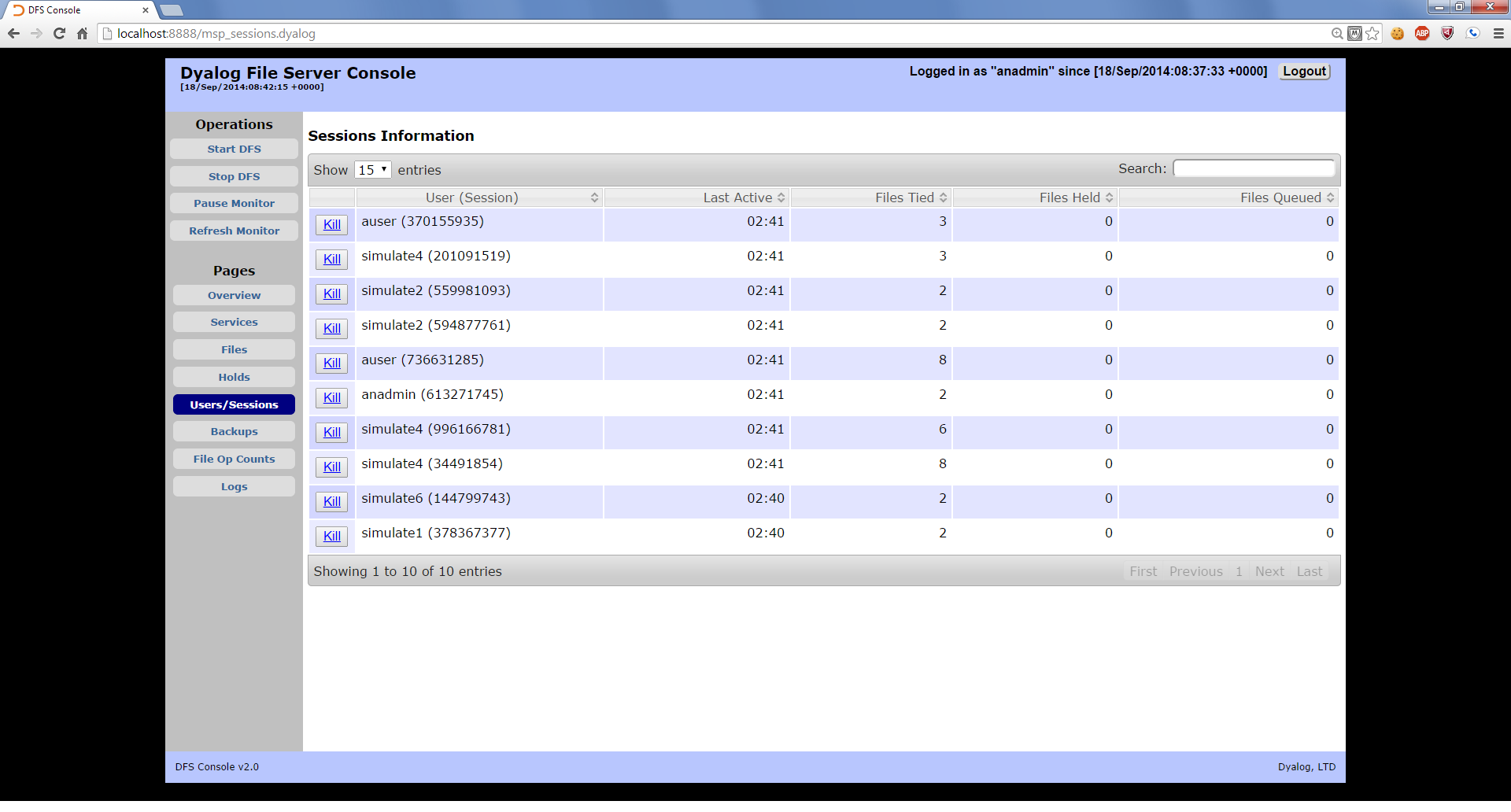 Slide 19
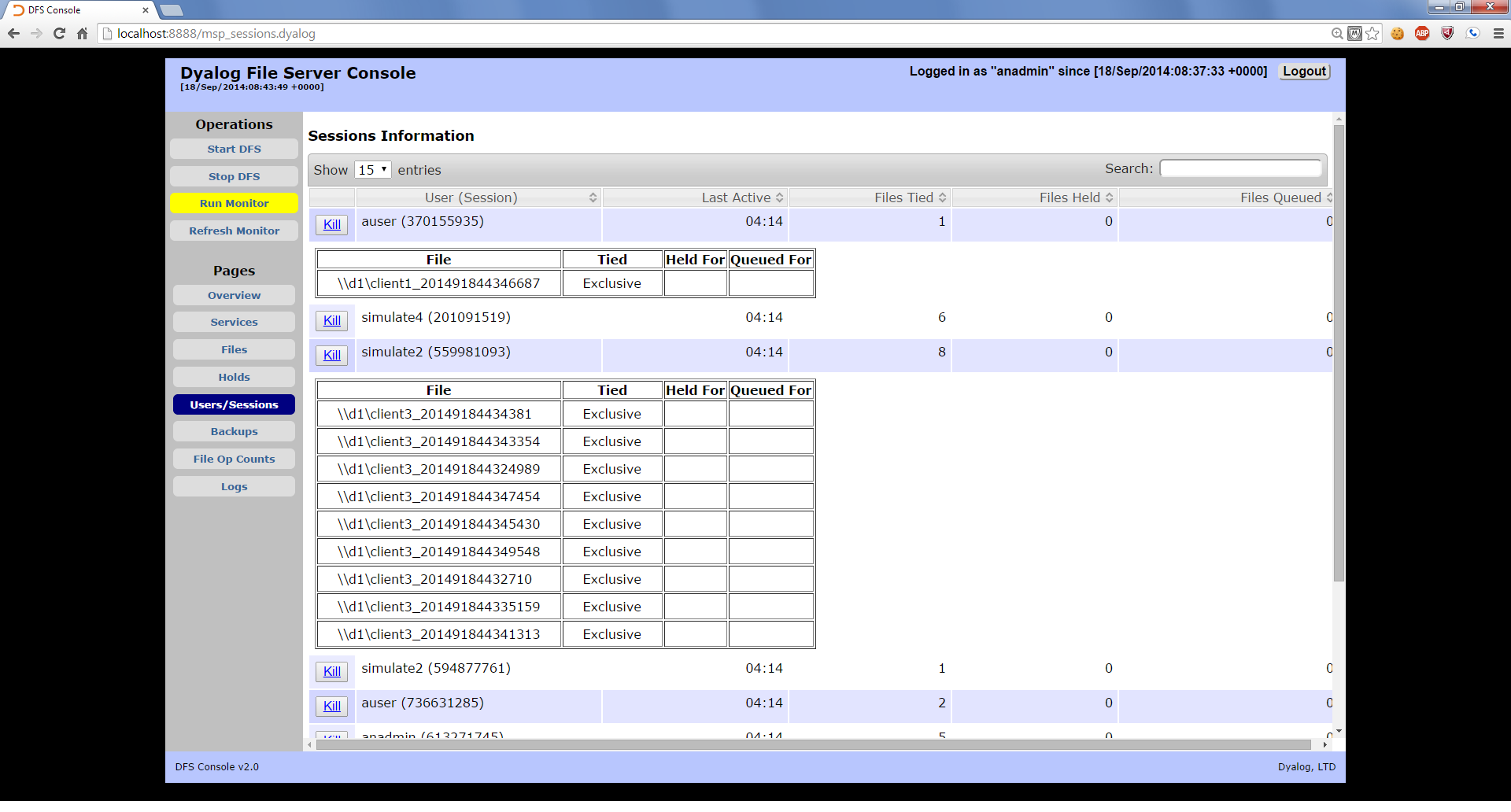 Slide 20
DFS backup and restore
Hot backups (100% uptime)
Slight performance/space hit during backup and on first subsequent write
Full and/or incremental backups
Scheduled and/or on demand
Optional compression
Email notification
DFS thread support
FHOLD is thread safe
Multiple DFS client connections
Different login credentials allowed
Each independent set of tie numbers etc.
DFS and DCF compatibility
DFS requires login
 Q.FTIE vs ⎕FTIE etc.
DFS extensions
No file conversion
DFS availibility
V2.0 release imminent
V1.0 (Oct 2012) mainframe migration
Separately licensed
Section 3
Future possibilities
Slide 25
DCF/DFS future possibilities
Performance improvements
Multi-component ⎕FREPLACE, ⎕FAPPEND, ⎕FRDCI
Asynchronous read/write
Encryption
Transactions
DCF Future possibilities
Internal code refactoring required
Getting difficult to maintain and extend
13.2 locking problem
Retention of small-span support
Long-term experiment to implement a component file library
Alternative to the interpreter code
Component file library
Designed to:
Include greater internal validation
Be easier to maintain and extend
Overcome some current feature “annoyances”
Be usable from other tools and utilities


                                                                                                        (Demonstration)
Component file library
Risks to completion:
Implementation effort
Does not perform adequately
Currently reads 0-5% slower
Behavioural differences (esp. on error)
Existing code tried and tested
Lots of additional QA
Will not be released “hastily”
DFS future possibilities
Stored procedures
Component caching
Encrypted / compressed comms
Multiple DFS installations (mirroring)
Distributed server
Scalability
Load balancing
Summary
14.0 performance improvements
Dyalog File Server release is imminent
Ask if you want it sooner
Further enhancements are coming